This is a story about dedicated people in Estonia
with the same aim and willing to work very hard
to make a new future for Estonian aviation
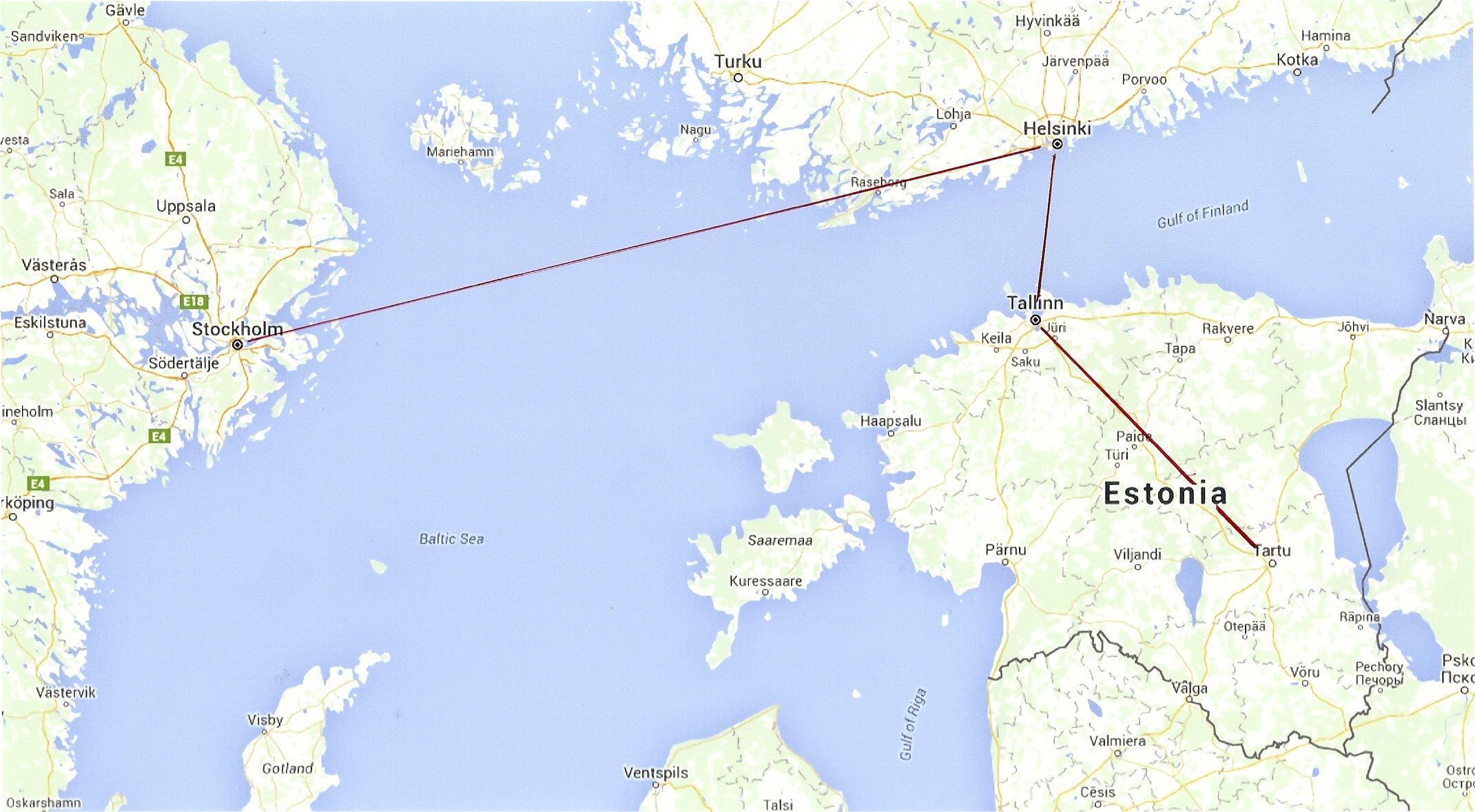 Bromma Flygskola - Scandinavian Aviation Academy
1963
Bromma Flygskola is established offering private pilot education.
 
1967
First Commercial Pilot education in cooperation with Scandinavian Airline System (SAS) and Linjeflyg.
 
1980
Introduction and evaluation of a new training syllabus for the integrated pilot training program, in accordance with ICAO Annex 1 requirements.

1984
The first aviation school in Sweden authorized by the Swedish CAA, to perform the modern integrated, Ab-initio, pilot training.
 
1987
Transition training of military pilots towards civilian certificates on commission by SAS, Linjeflyg and Swedair. More than 100 pilots trained during a 3-year programme.
1988
Commercial Pilot training on commission by Linjeflyg.
 
1991
New  Ab-Initio, Commercial Pilot training single engine and instrument, in accordance with new ICAO requirements.
 ___________________________________________________________________
1992
Commercial Pilot training in Estonia on commission for the Estonian CAA. Training of
Estonian flight instructors in modern western techniques and ICAO requirements.
Lease of airplanes and technical support to Tartu Aviation College in Estonia.
 
1993
Renewed contract regarding 3 400 hours  flight training in Estonia.
 
1994
Commercial Pilot training at secondary school level on commission by the Västerås City School board. Hangar 5 receives JAR-145 approval.
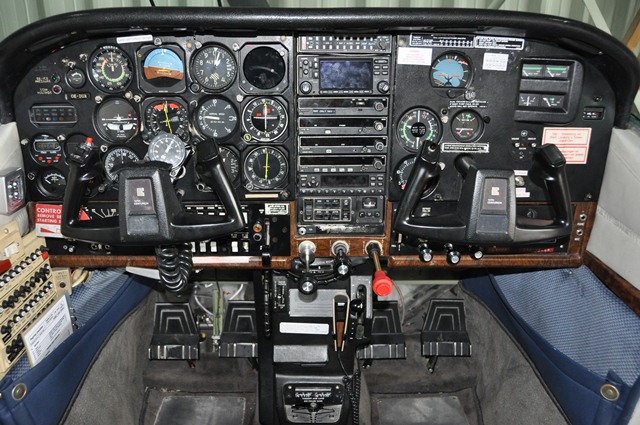 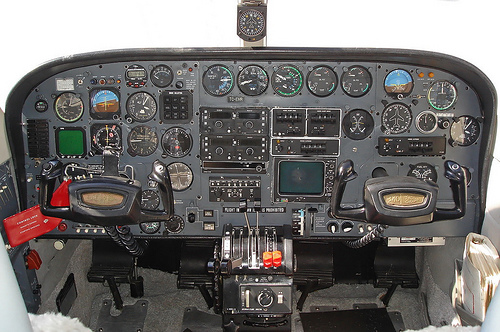 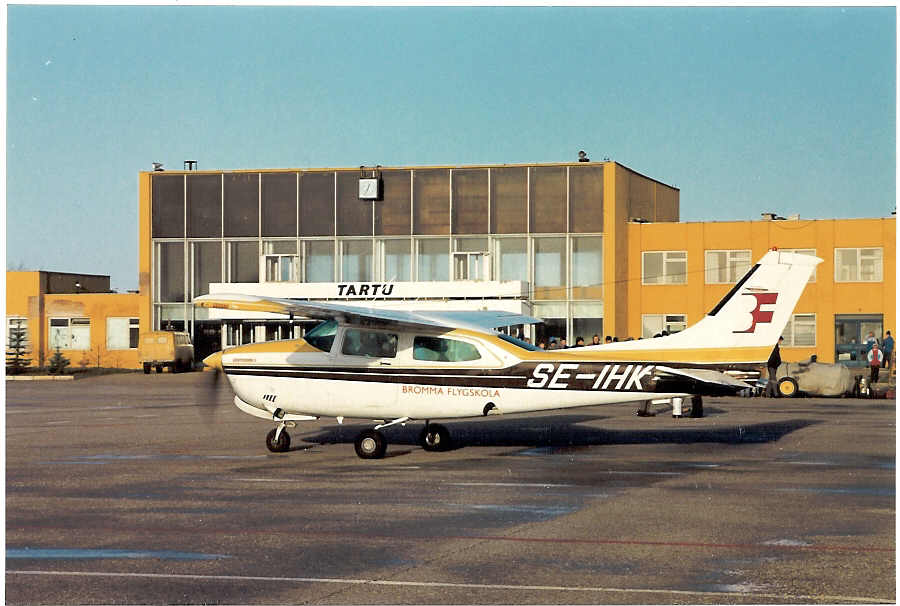 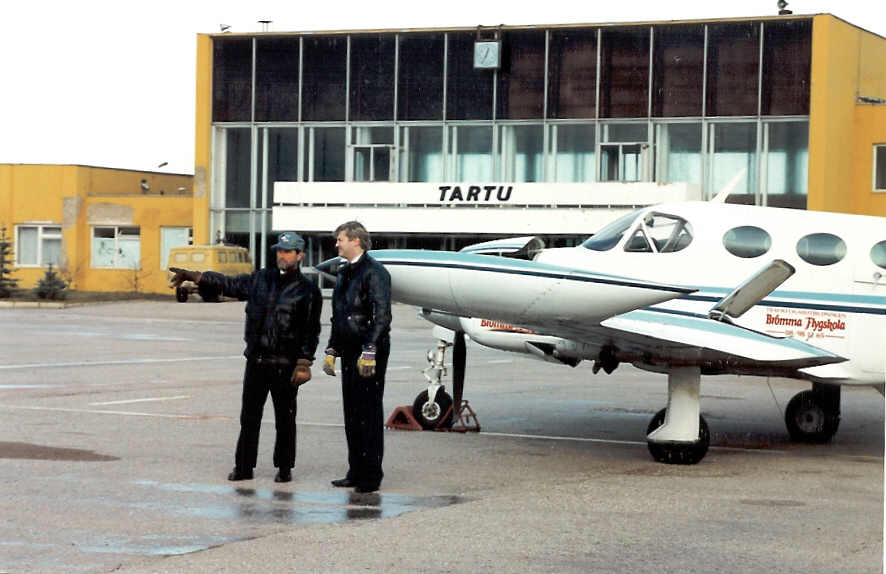 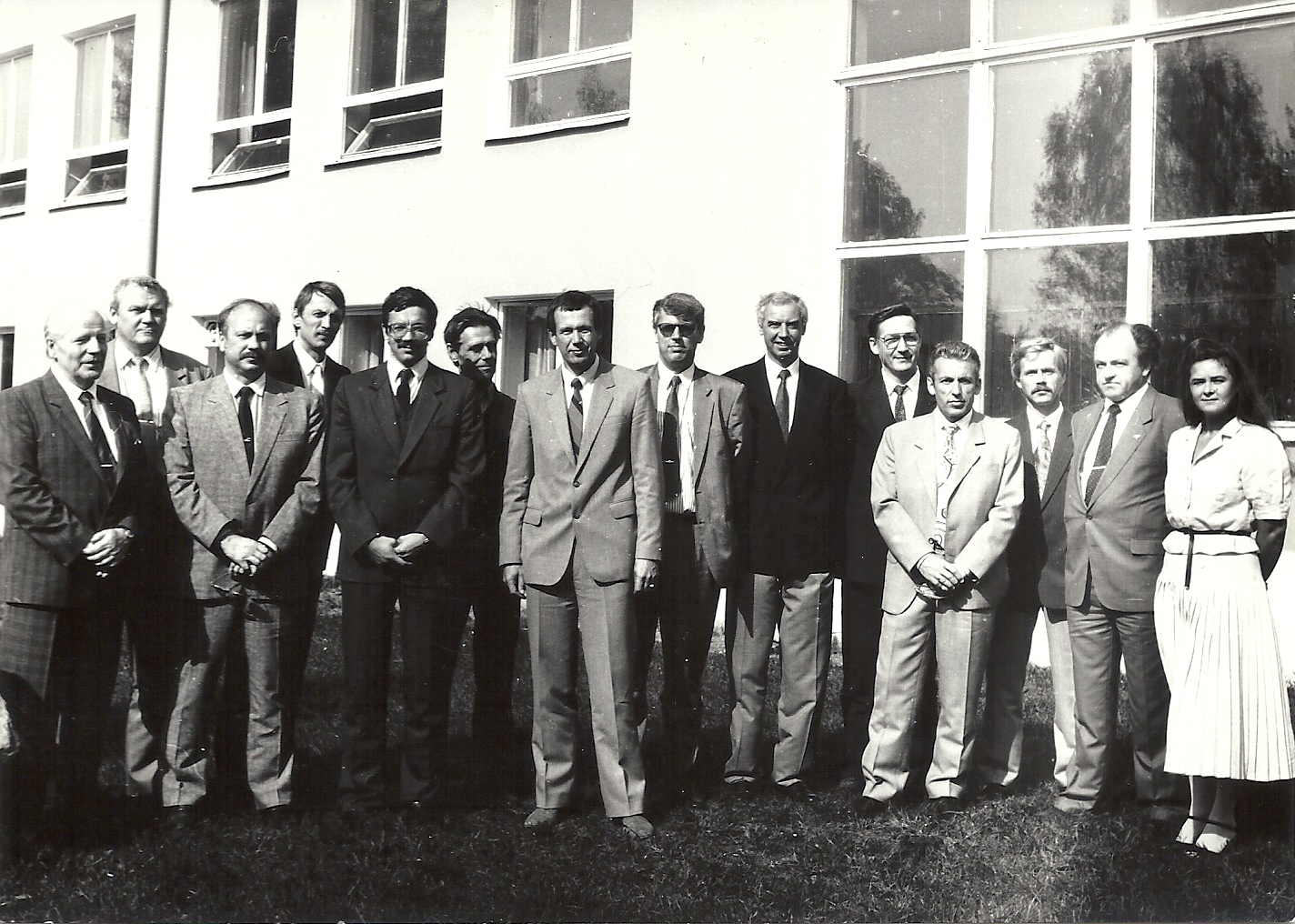 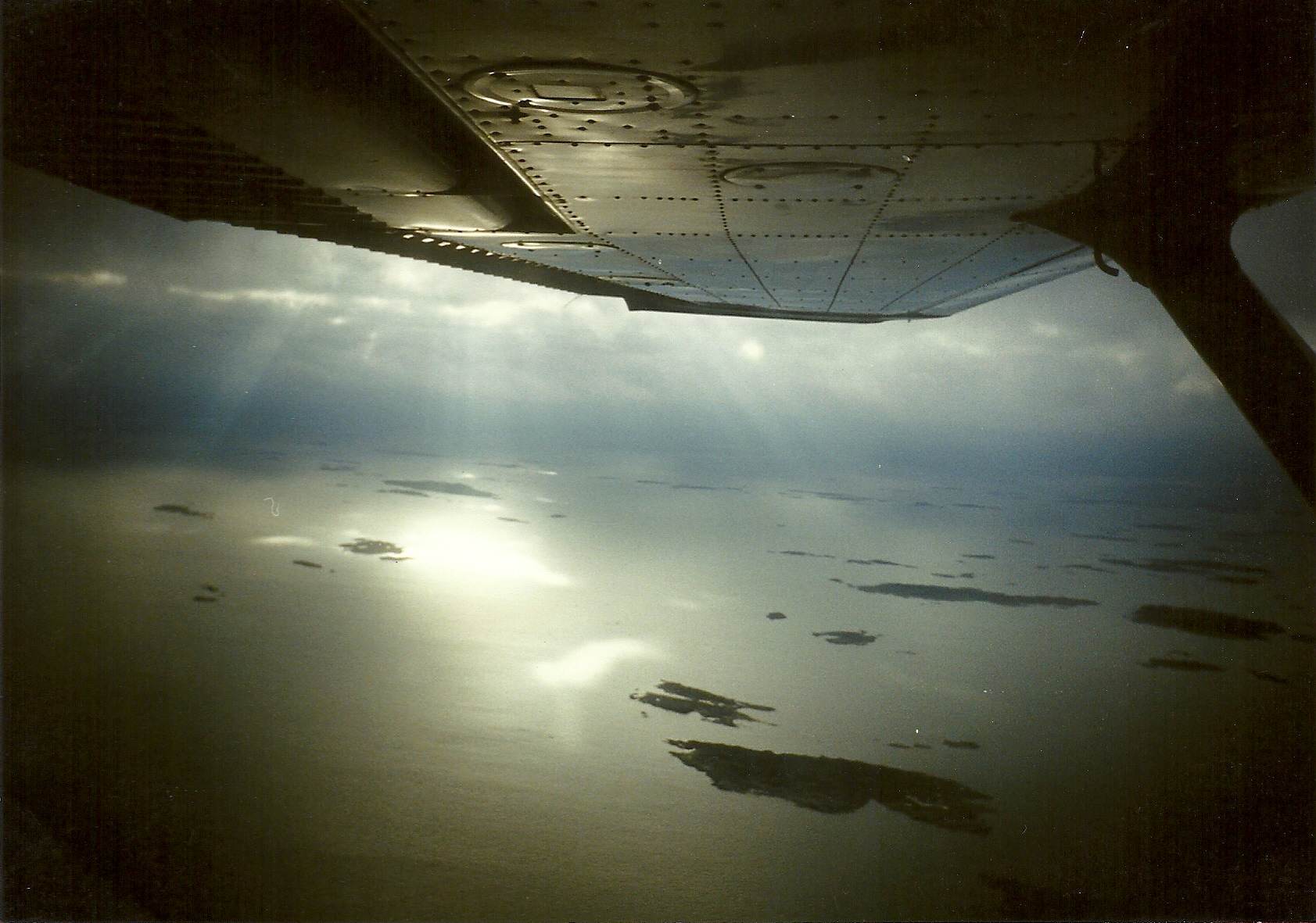 February 7, 1992

The first officially recorded meetinq on establishing an aero college was held. Mati Sörmus, the Vice Director of Estonian Civil Aviation, chaired the meeting. Otto Taur recorded the minutes.The participants were Rein Porro, Teo Kruuner, Illar Vaks, Raivo Kask and August Kaasik.
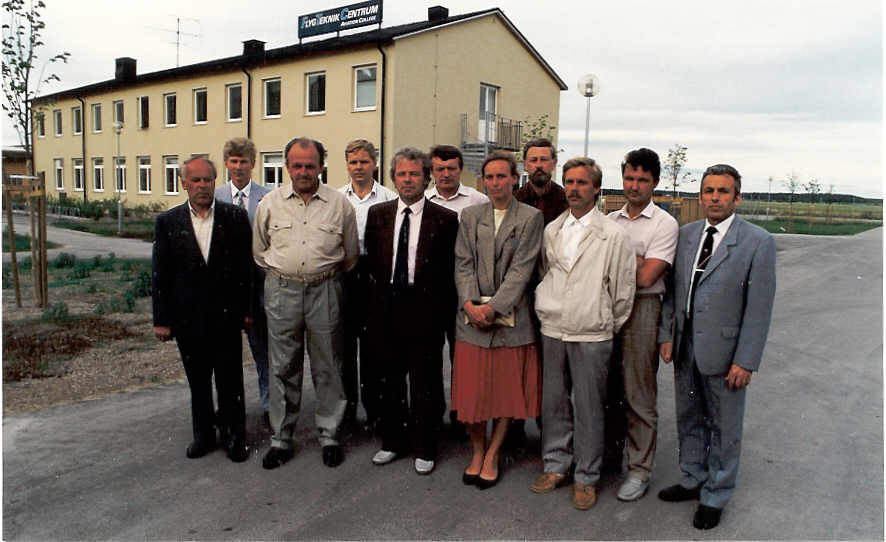 Johannes Tilk – mechanic
    Jüri Hirve pilot-instructor
    Endel Käärt – pilot-instructor and Director of Ergon
    Einar Redi – pilot-instructor
    Jaan Kilusk –pilot-instructor
    Jaan Ütsi – pilot-instructor
    Kai Virves – interpreter
    Jüri Päri – mechanic
    Tõnu Malkki – pilot-instructor
    Anatoli Roost – pilot-instructor
    Rein Porro – pilot-instructor, Head of Licensing Department of Estonian CAA
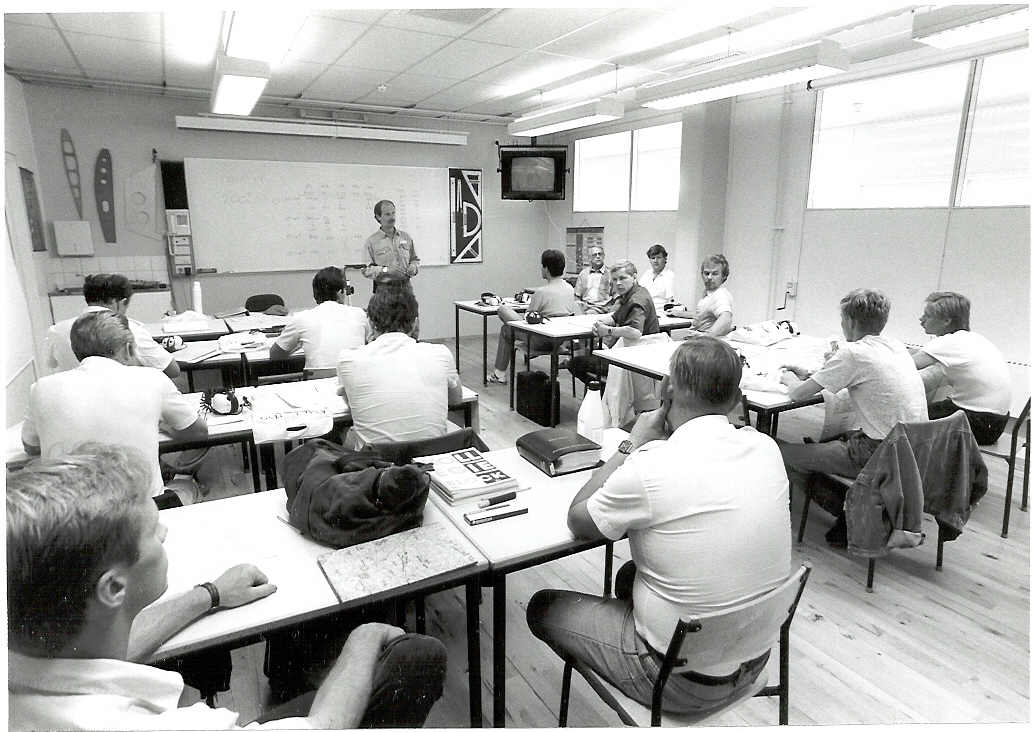 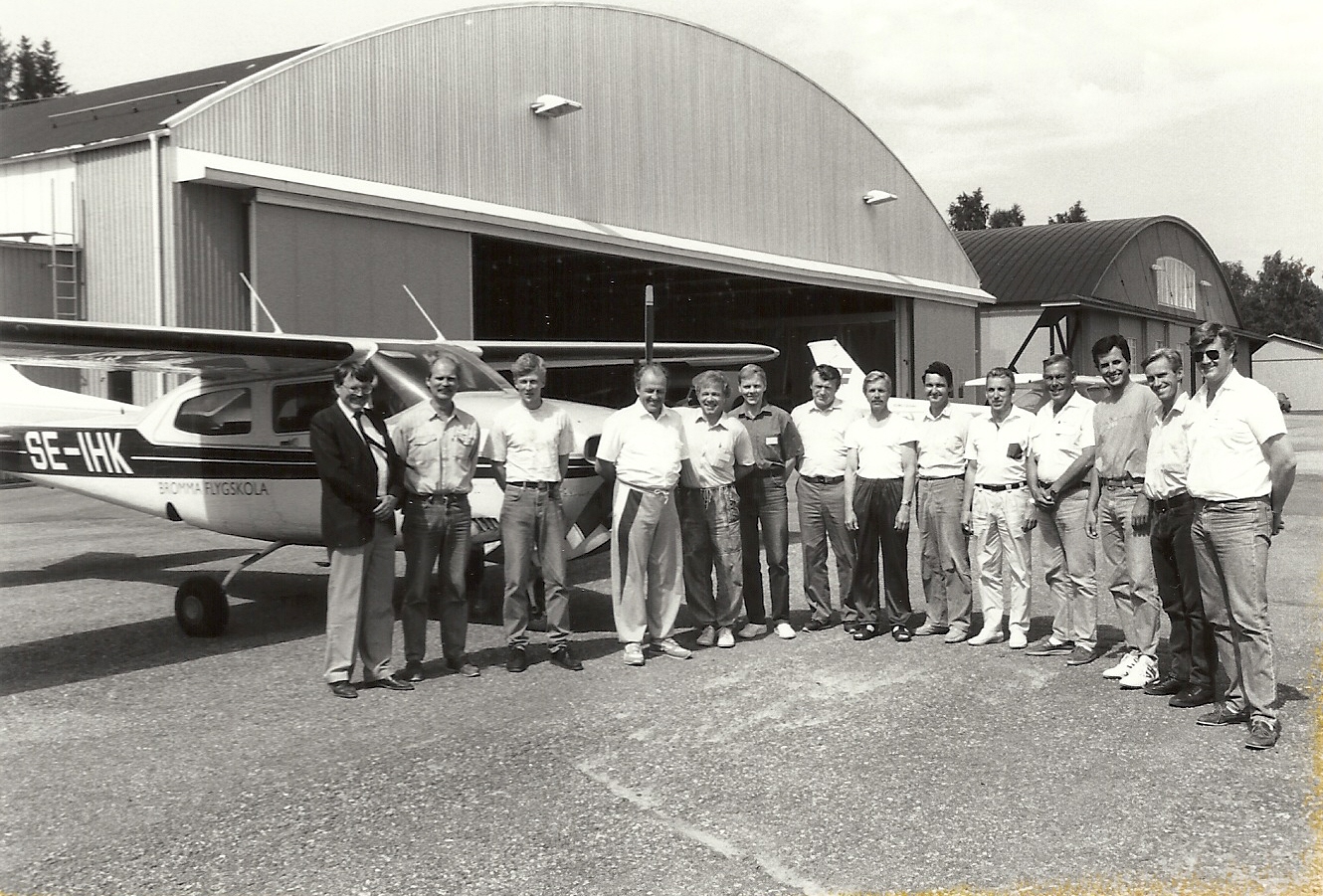 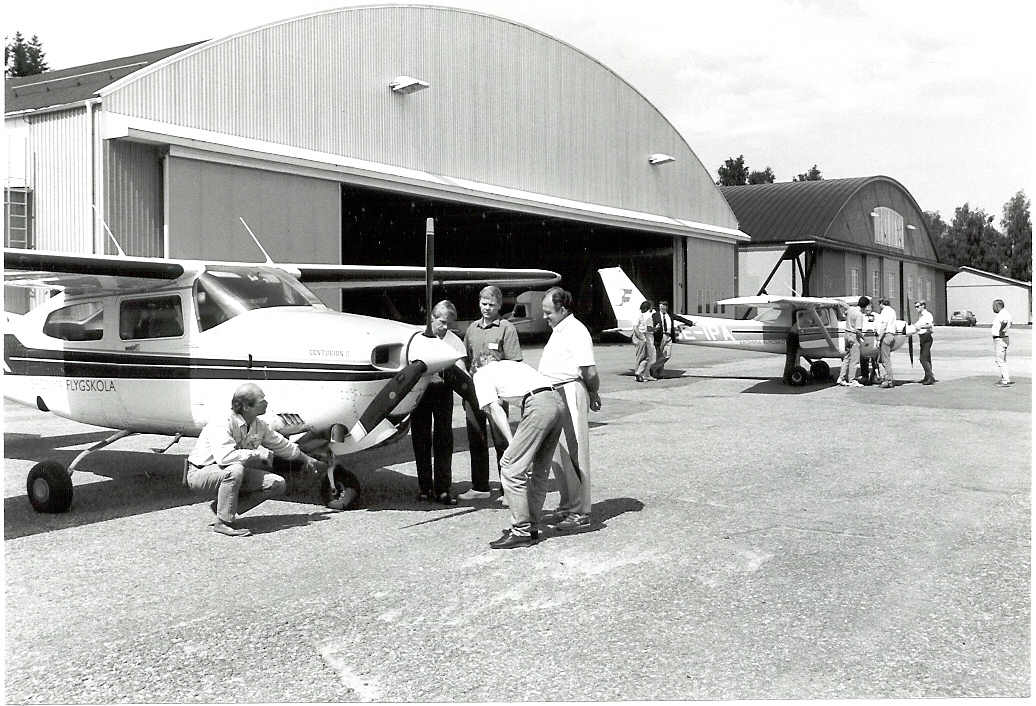 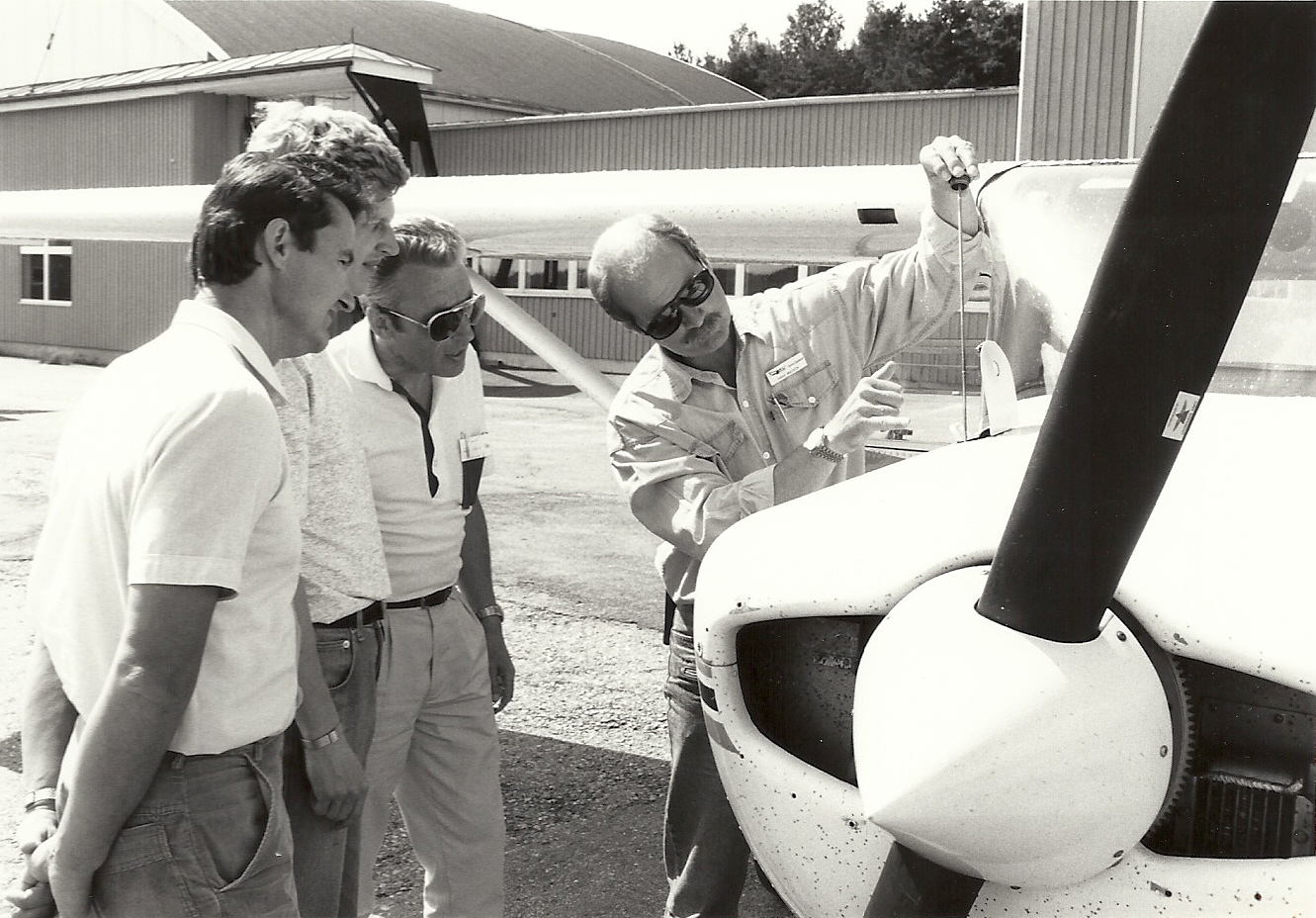 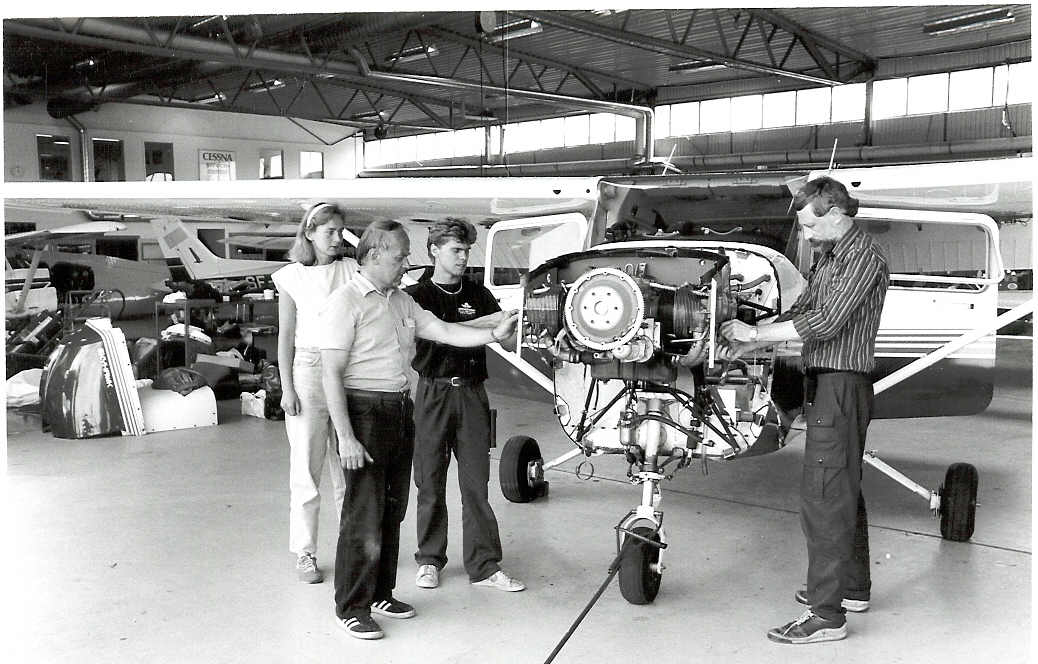 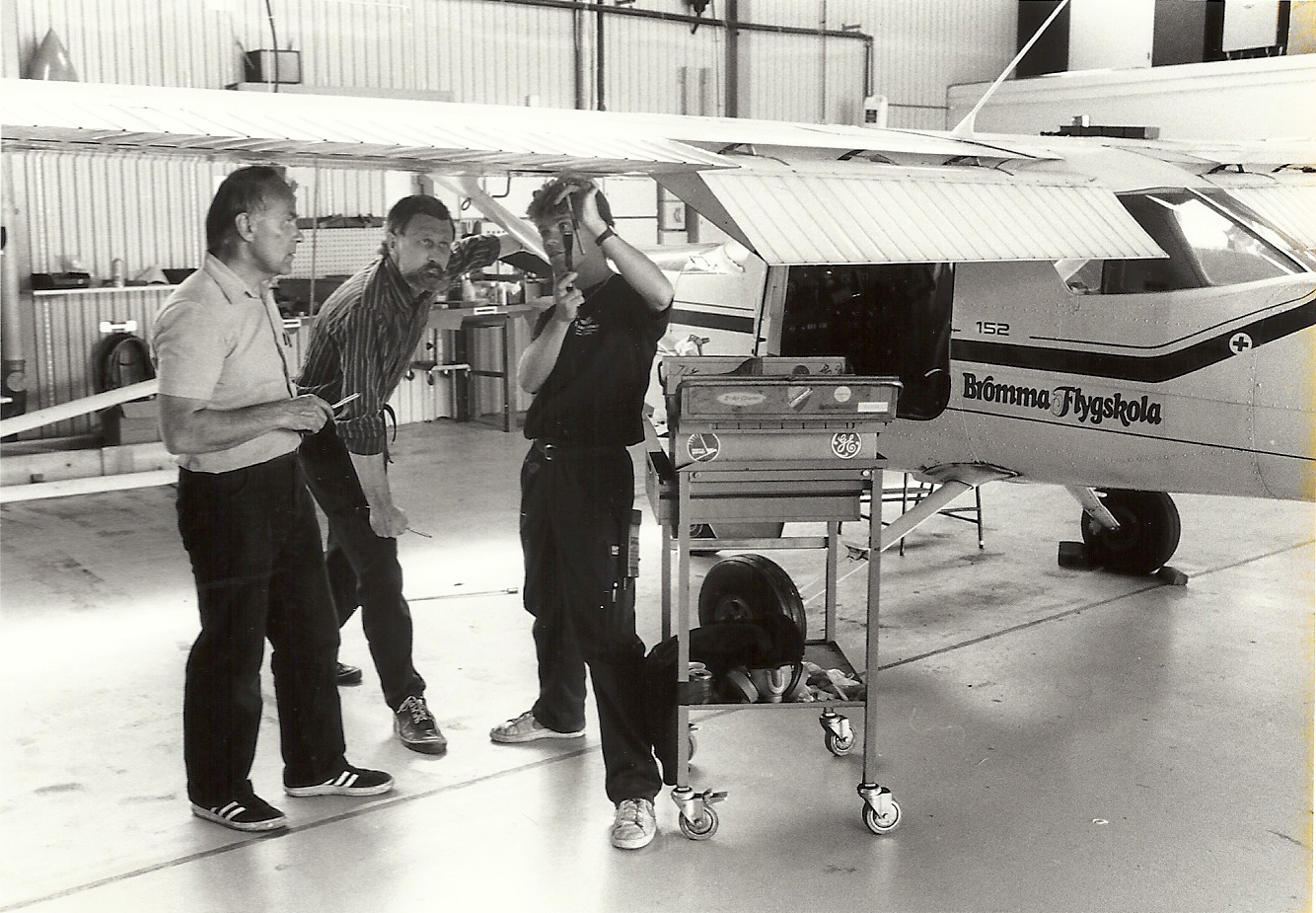 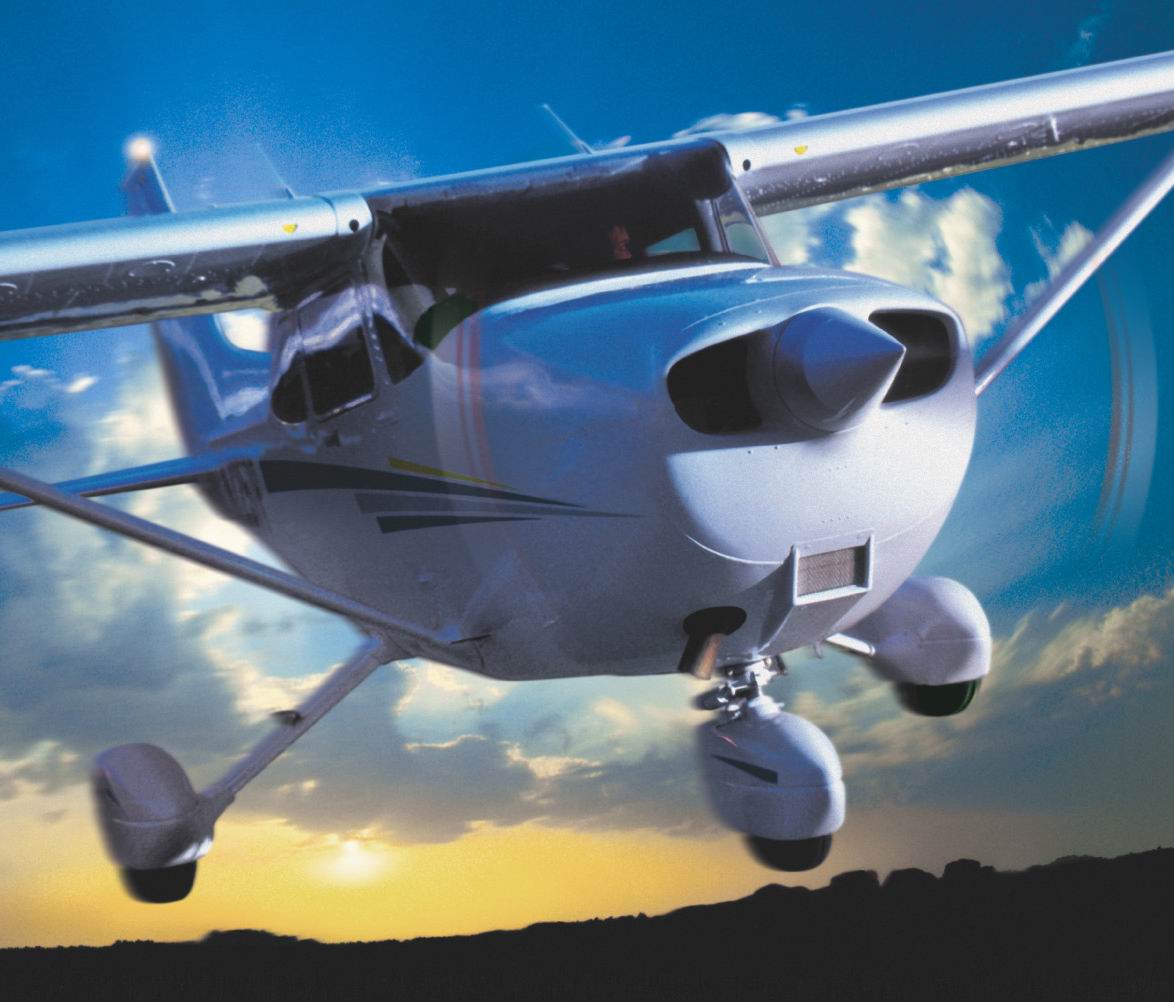 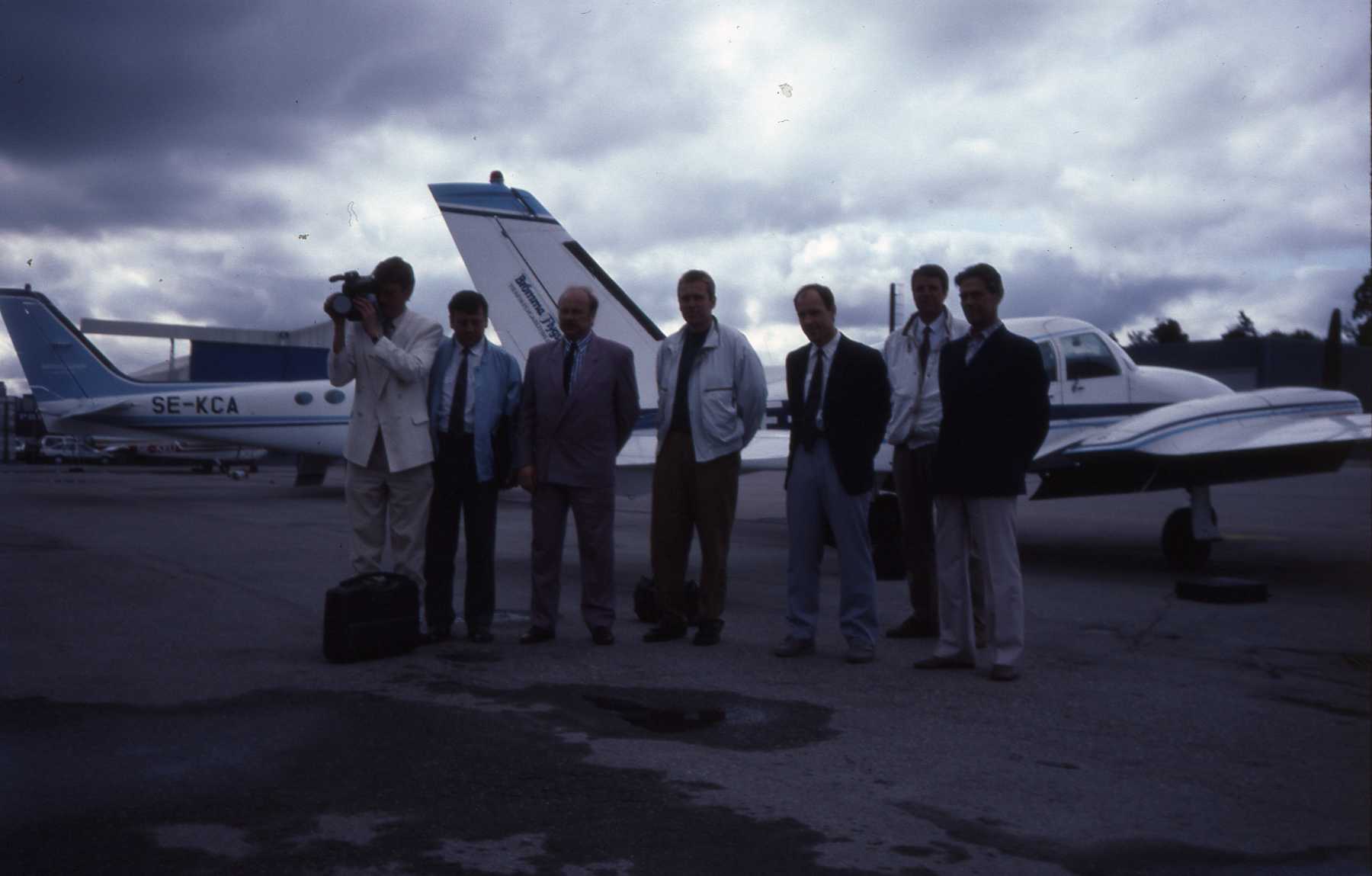 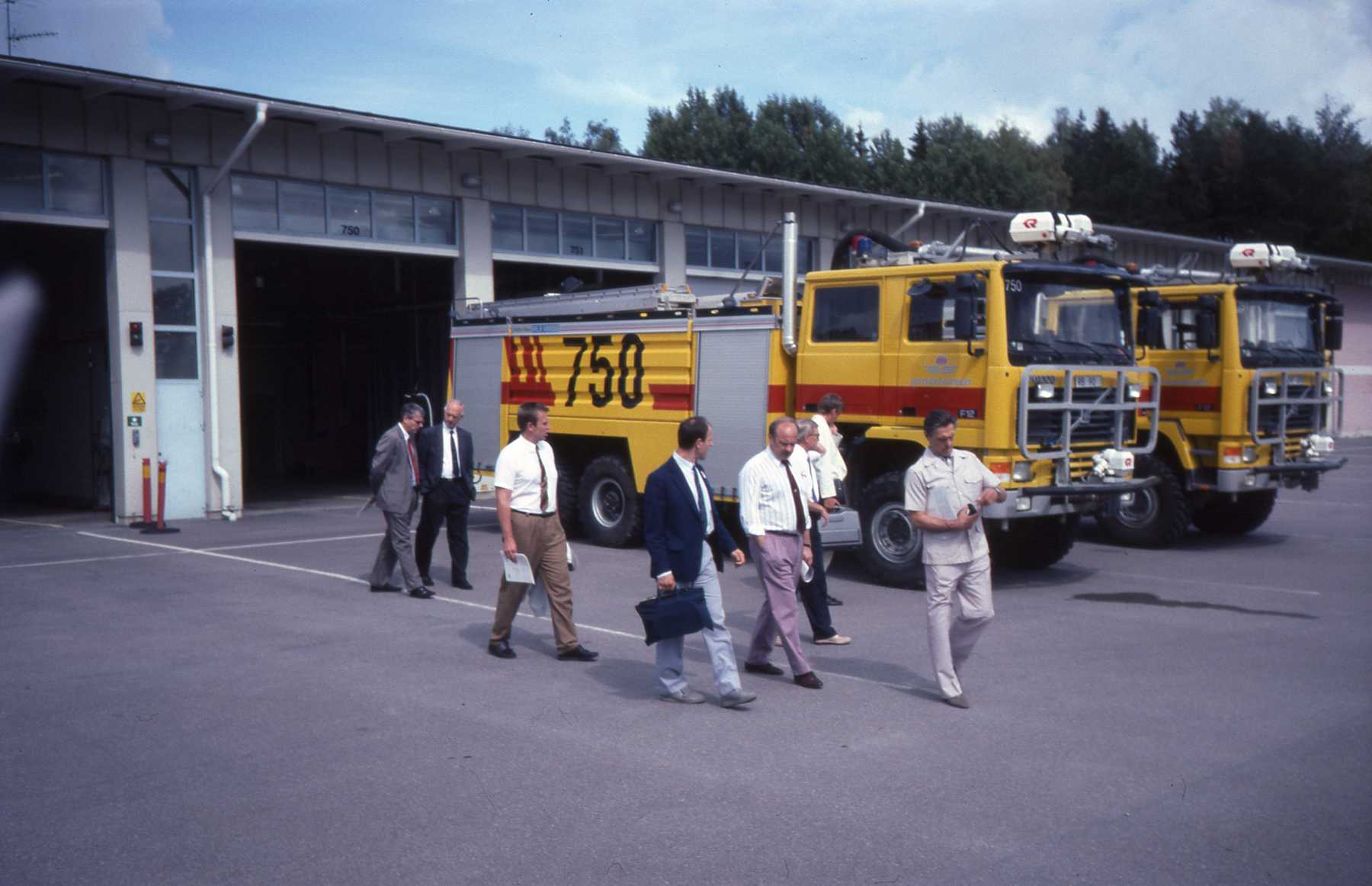 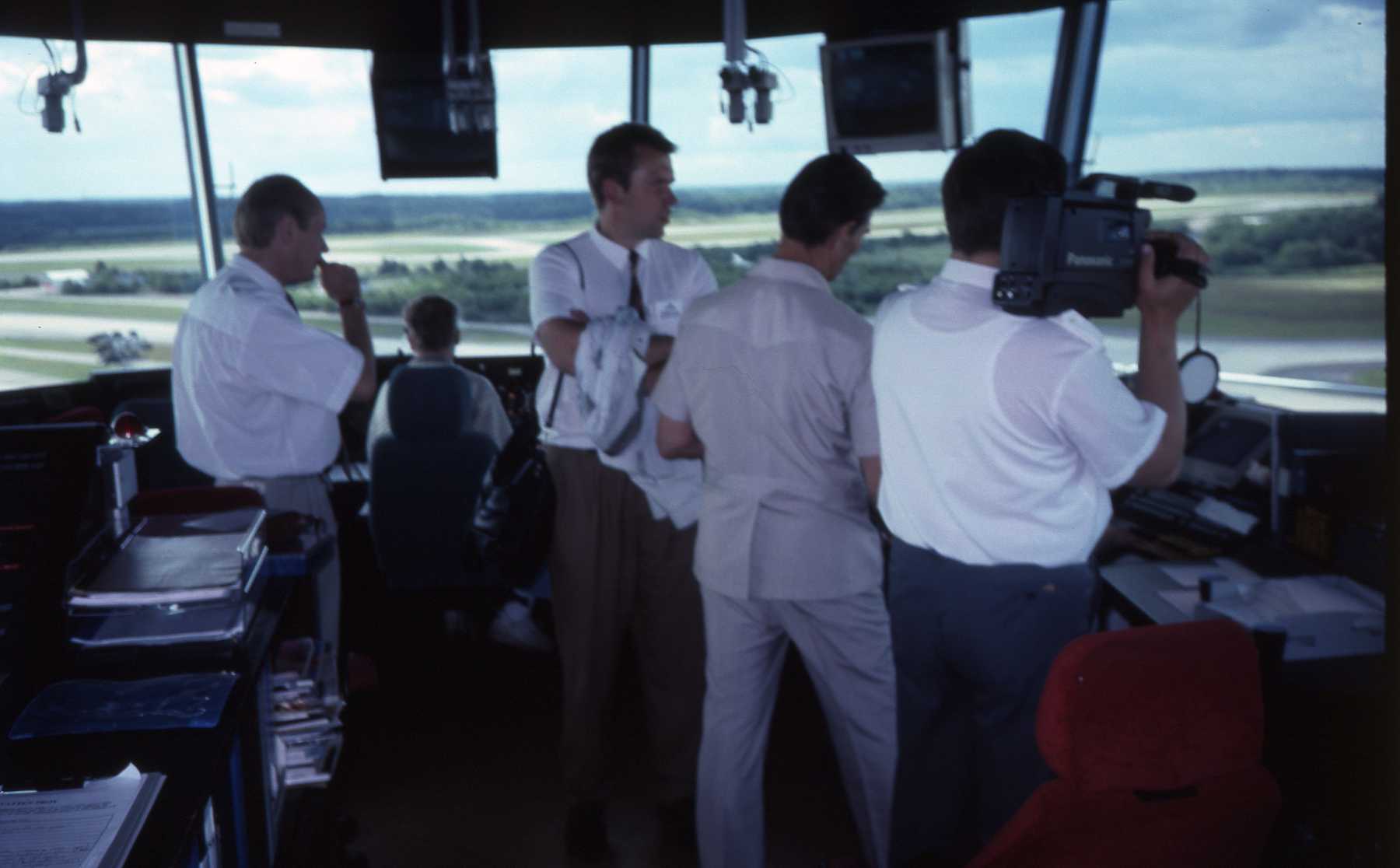 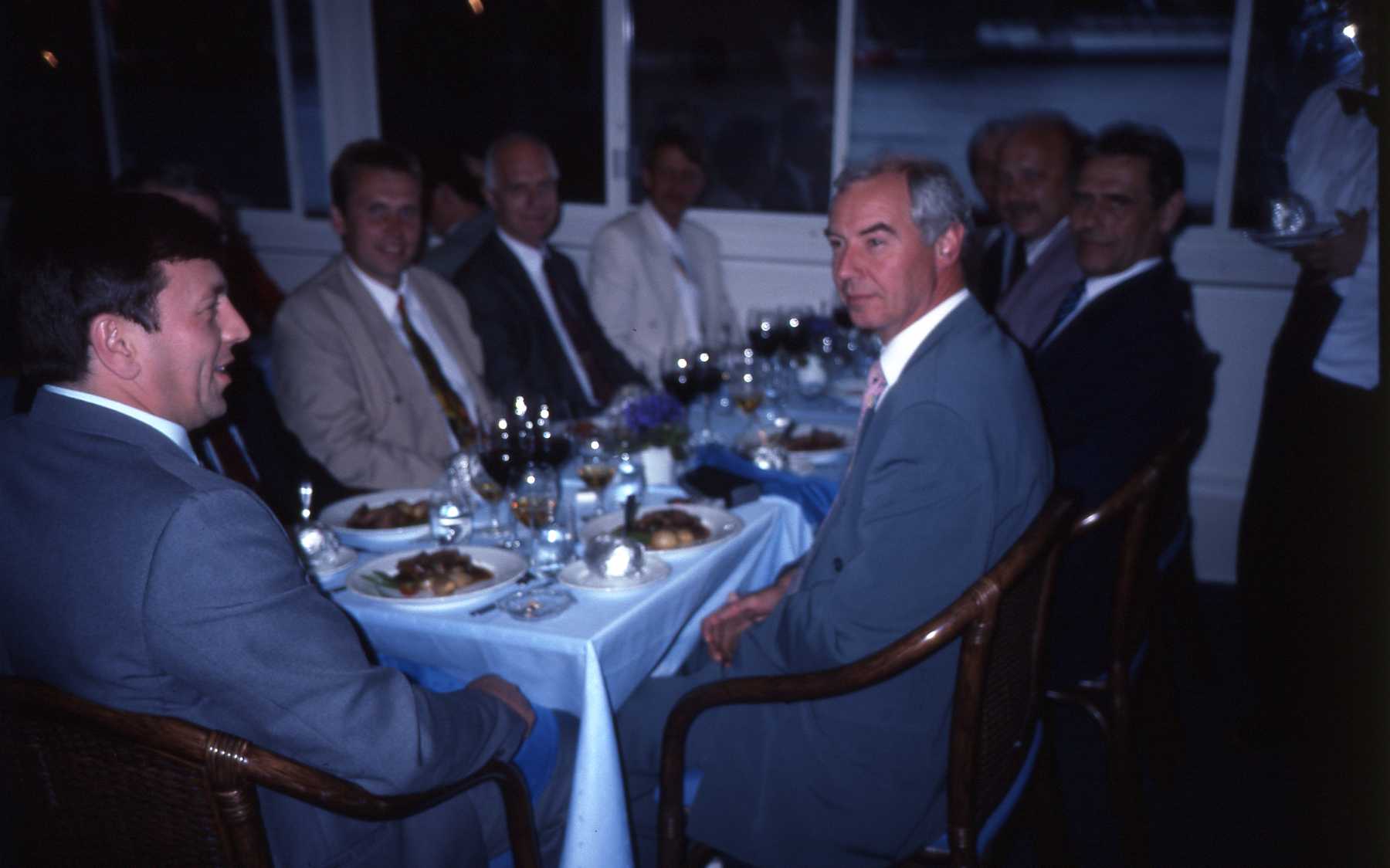 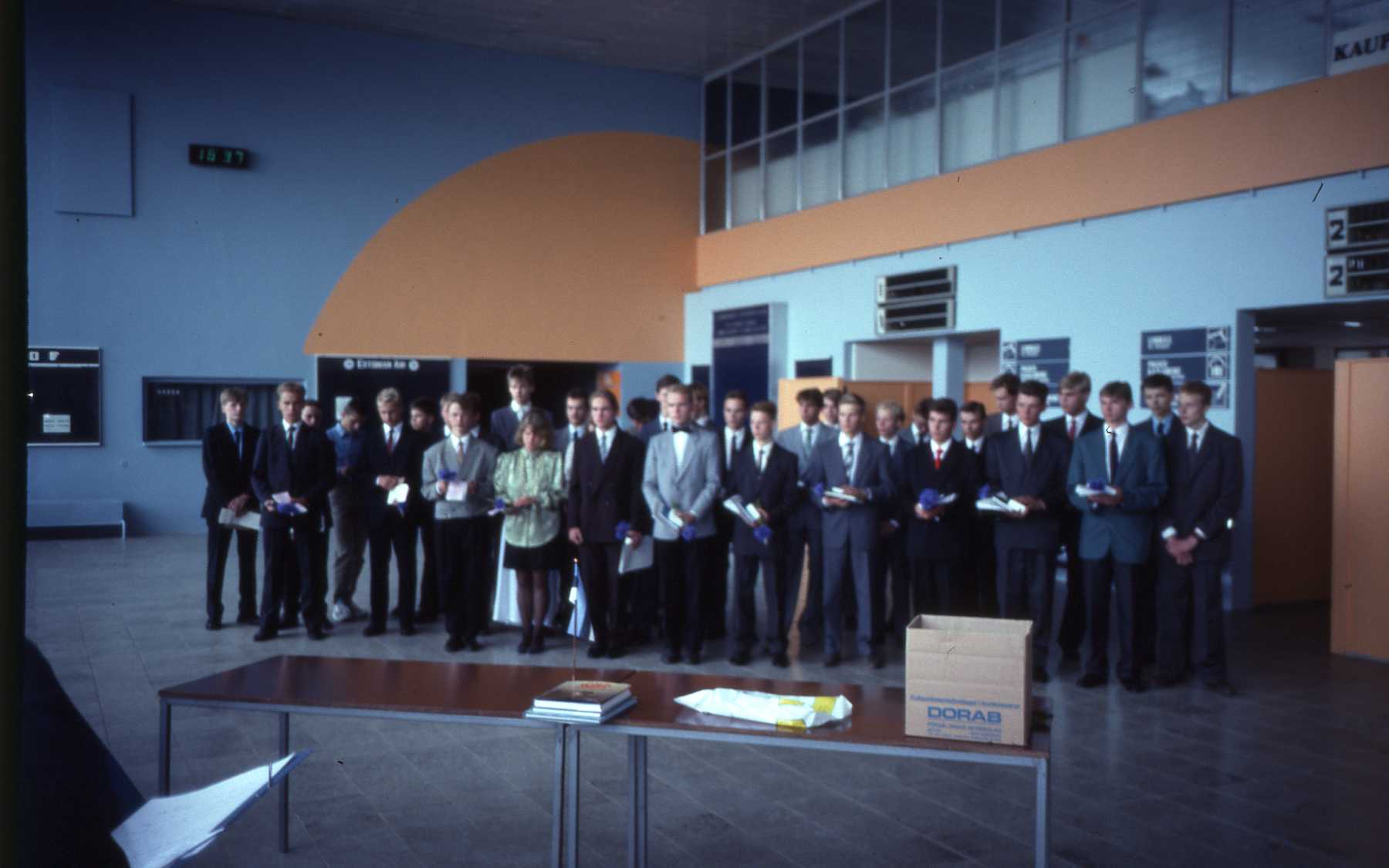 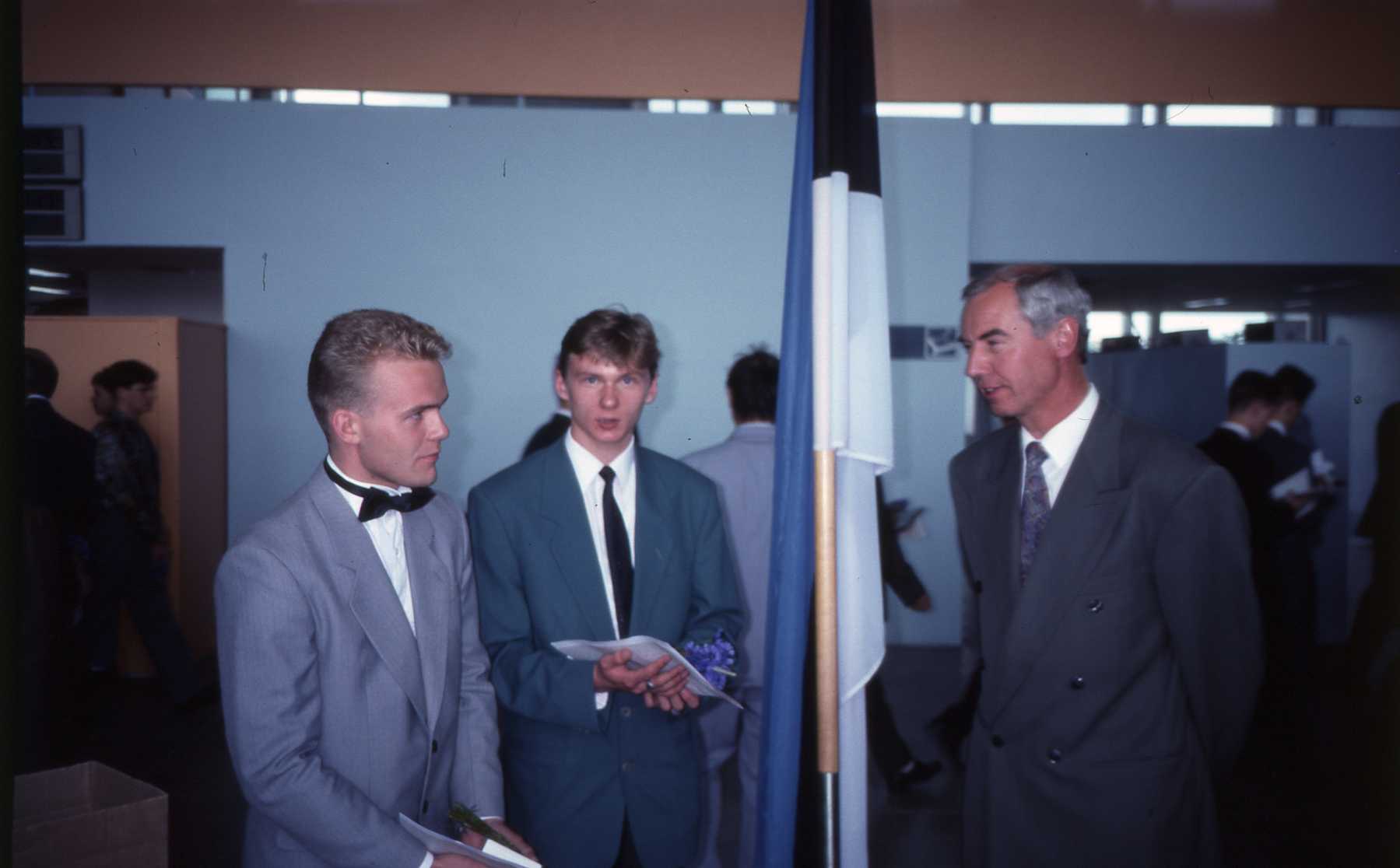 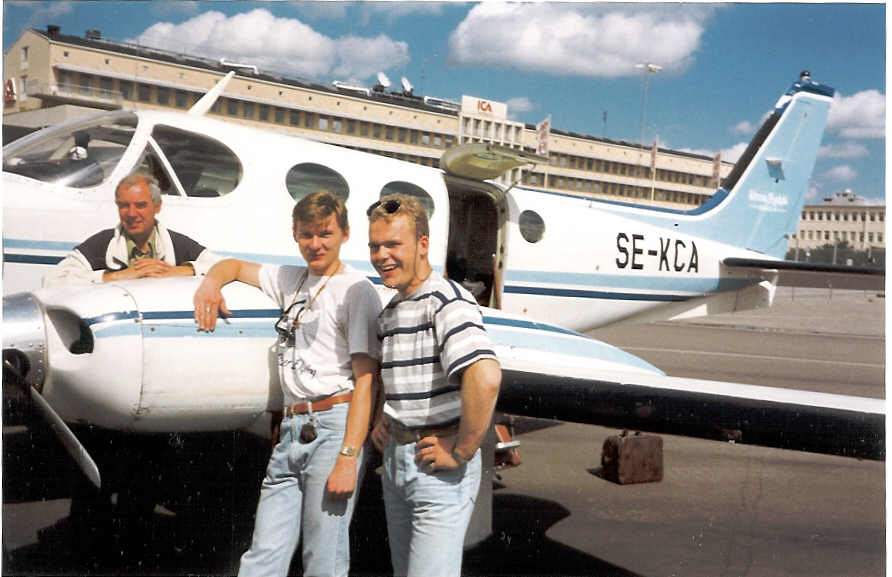 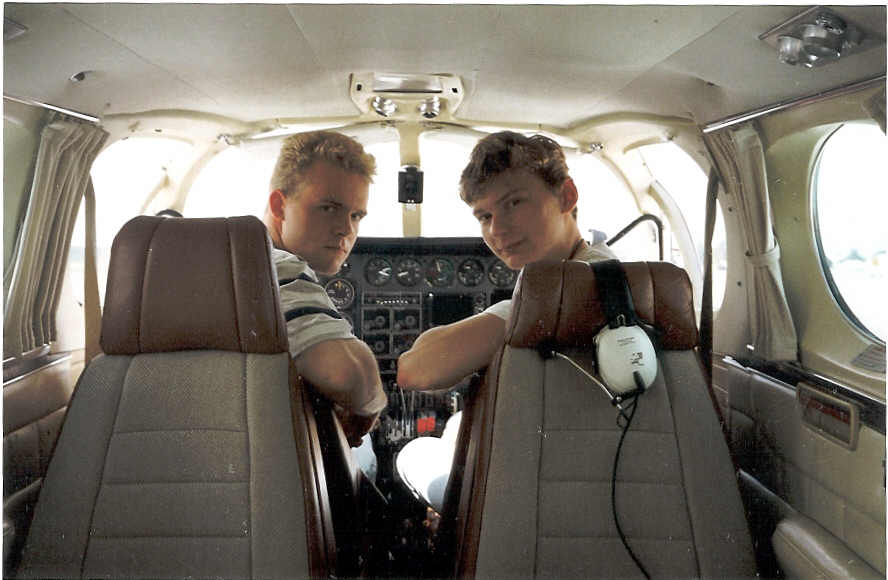 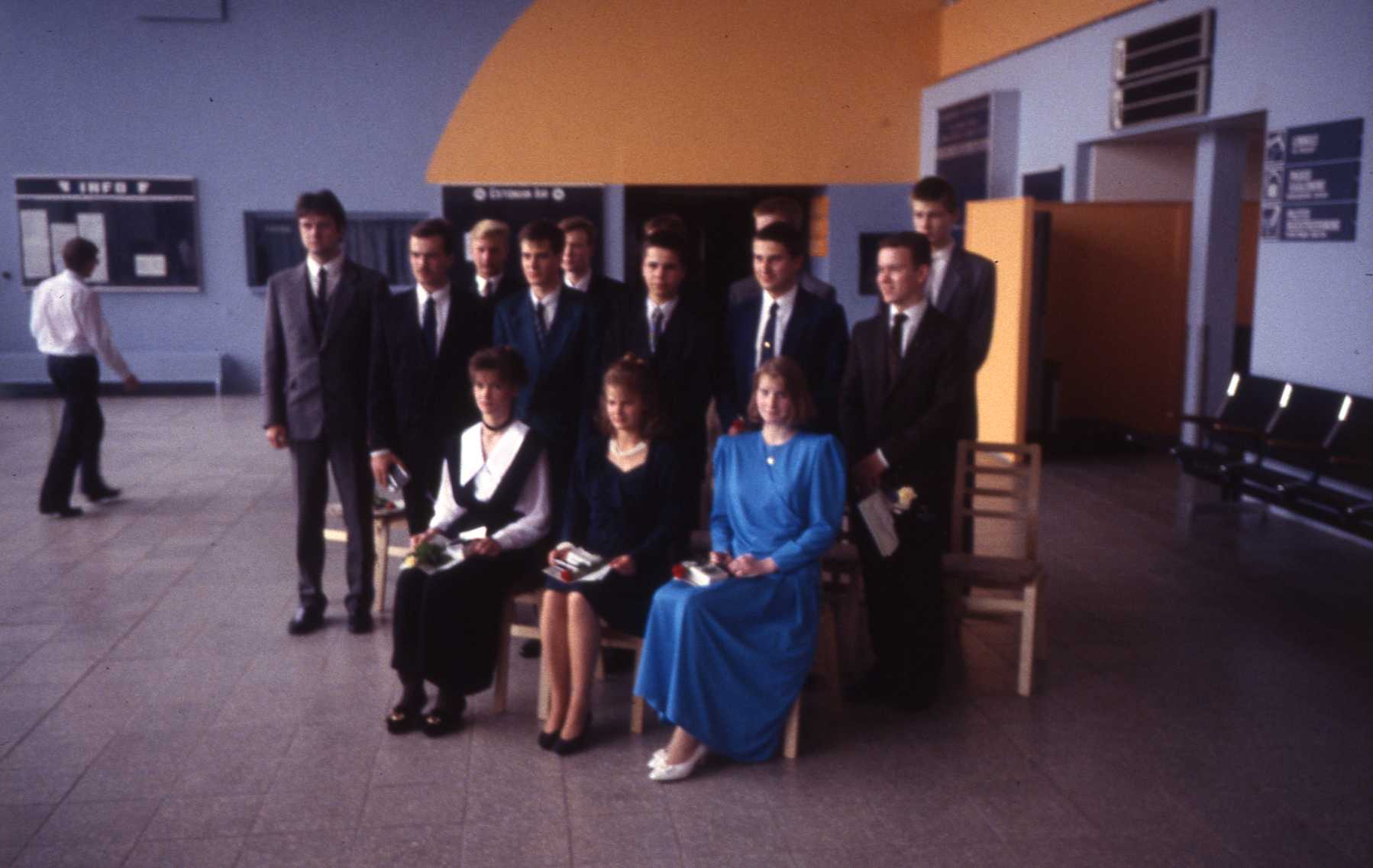 1992
Commercial Pilot training in Estonia on commission for the Estonian CAA. Training of
Estonian flight instructors in modern western techniques and ICAO requirements.
Lease of airplanes and technical support to Tartu Aviation College in Estonia.
 
1993
Renewed contract regarding 3 400 hours  flight training in Estonia.
 
1994
Commercial Pilot training at secondary school level on commission by the Västerås City School board. Hangar 5 receives JAR-145 approval.
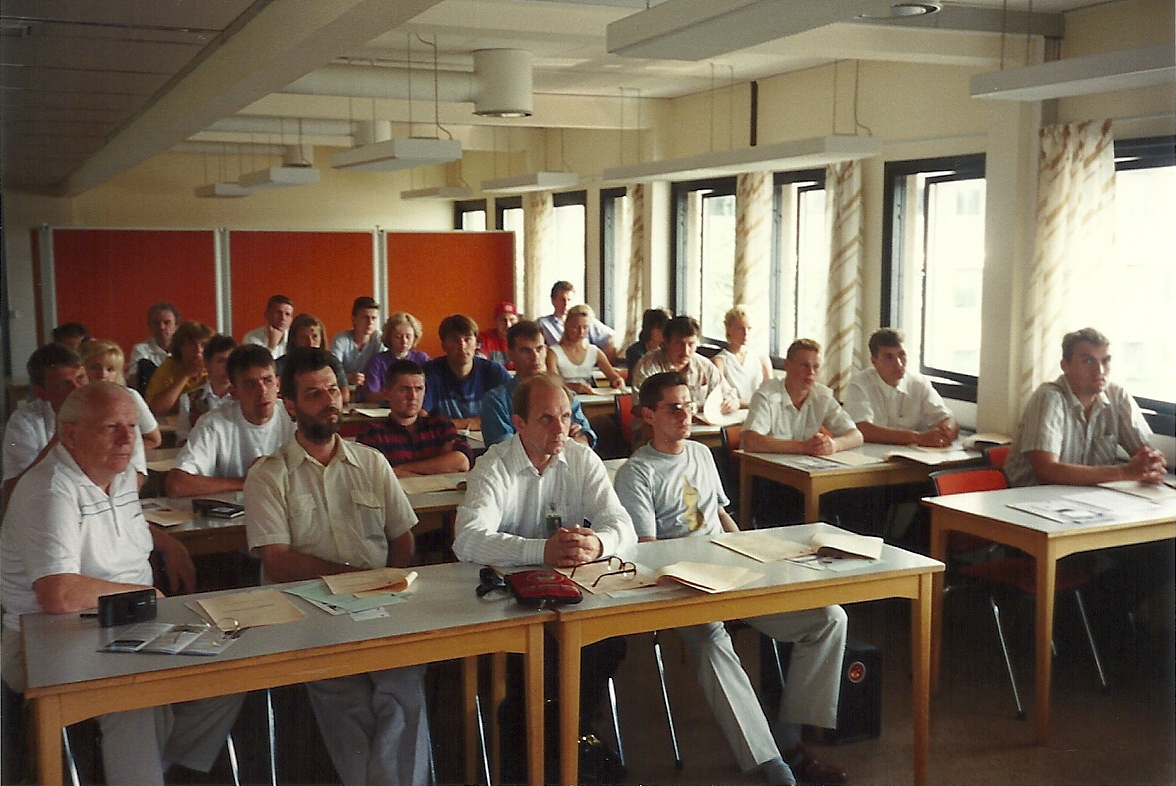 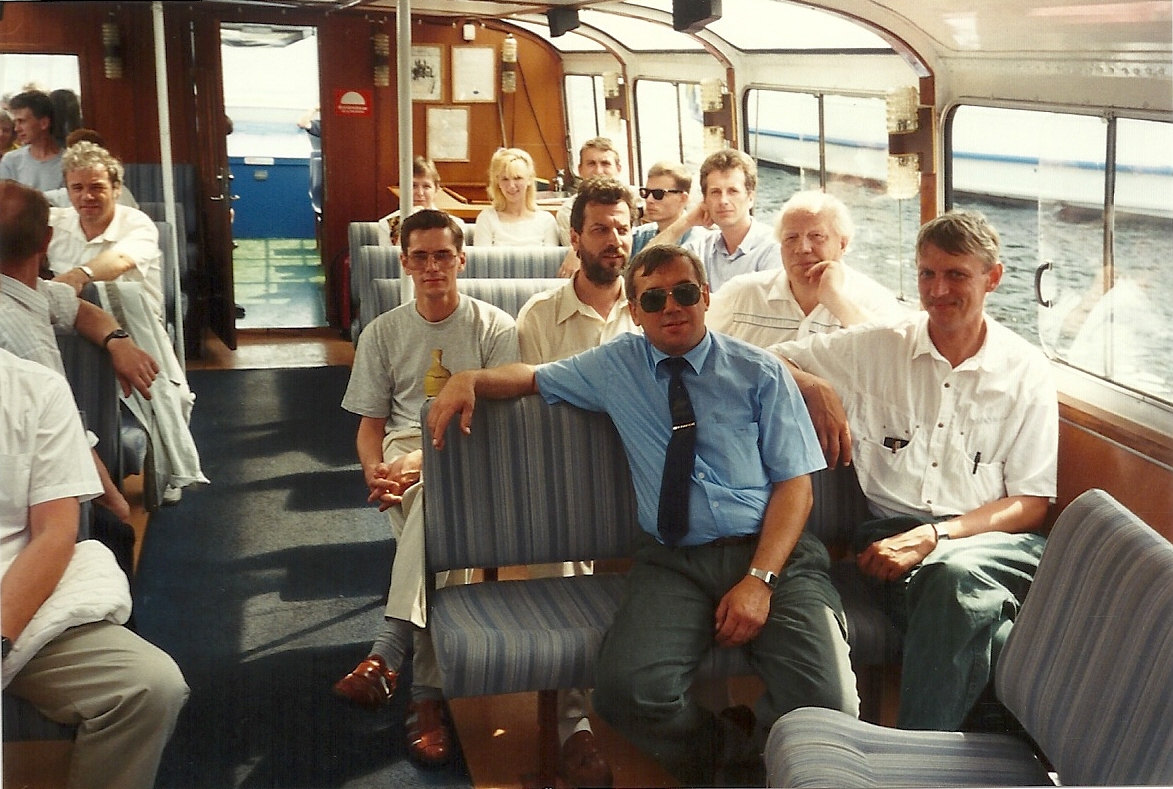 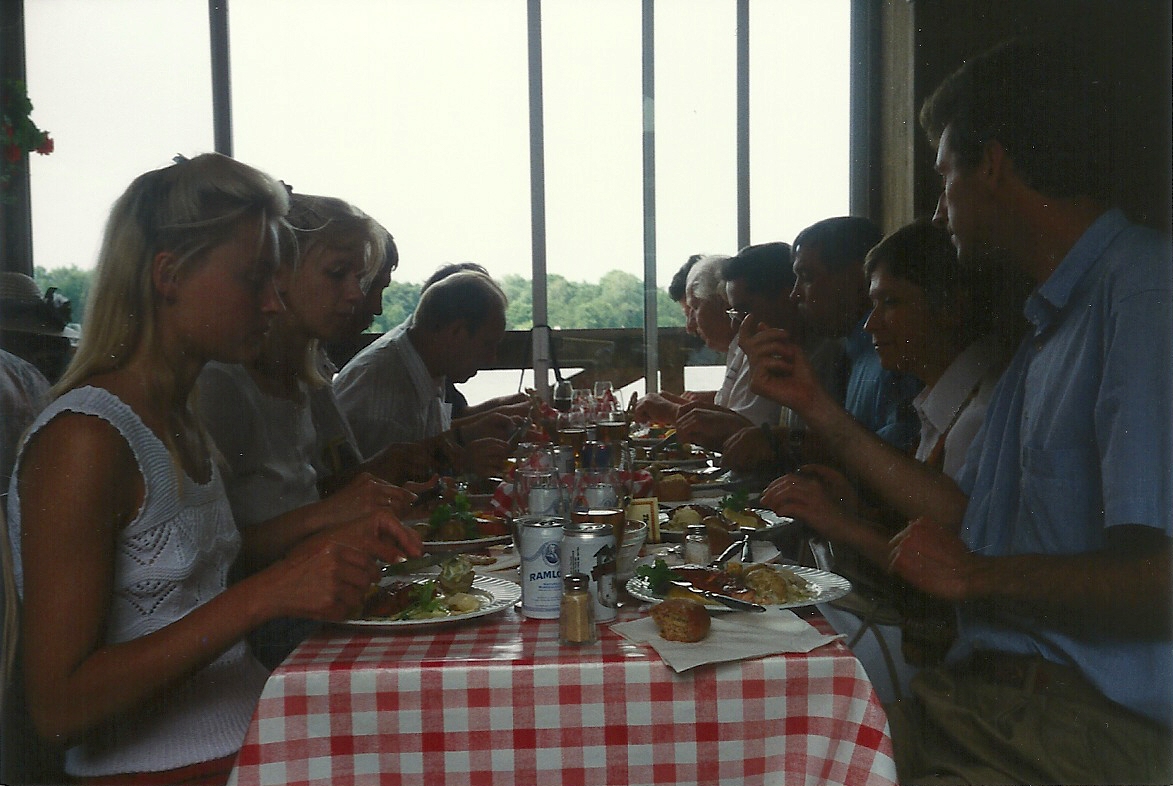 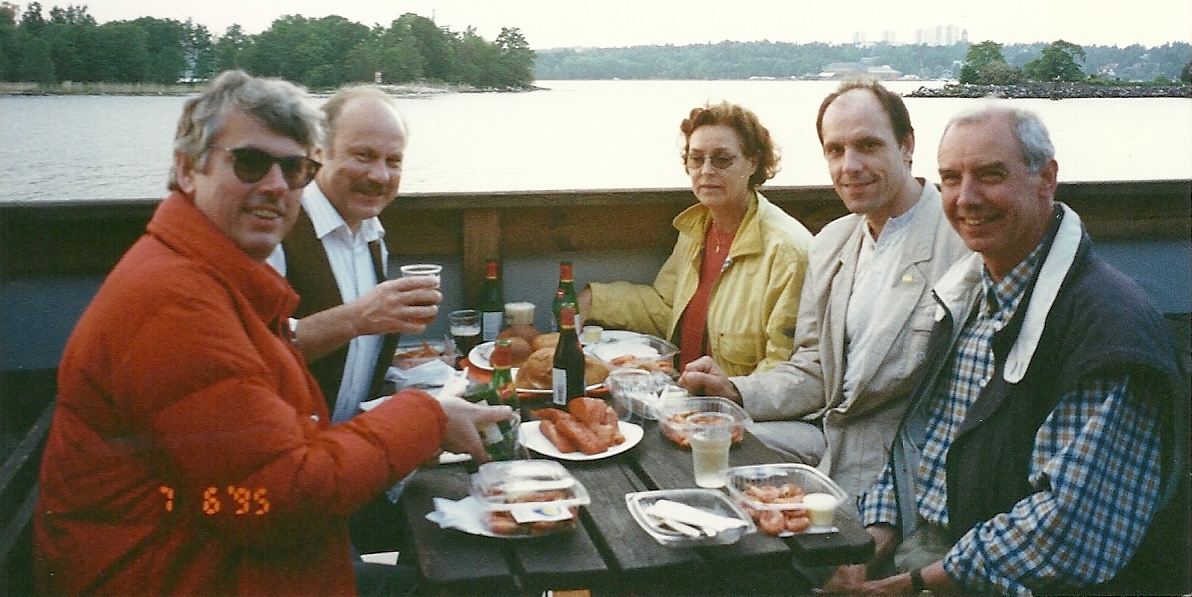 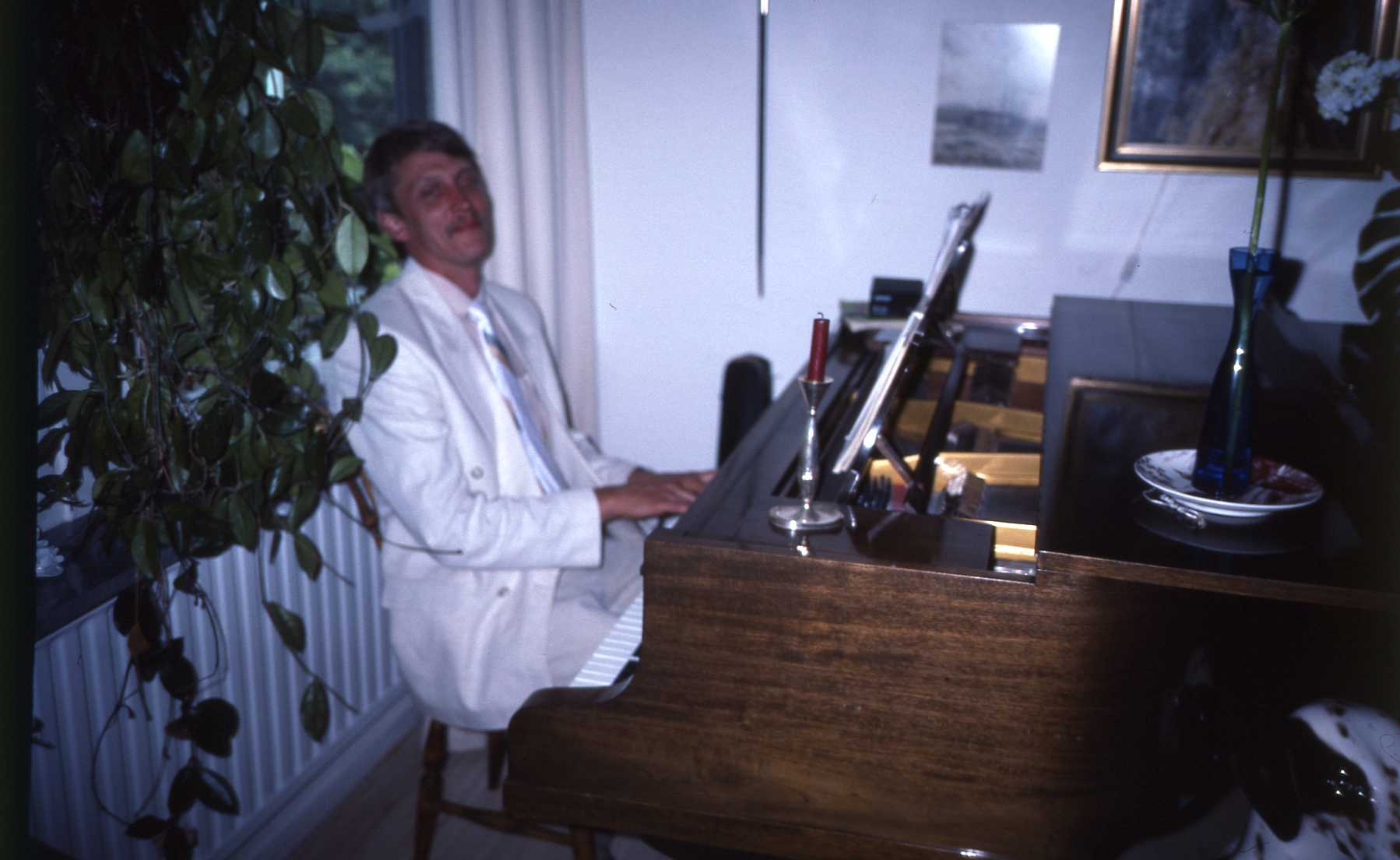 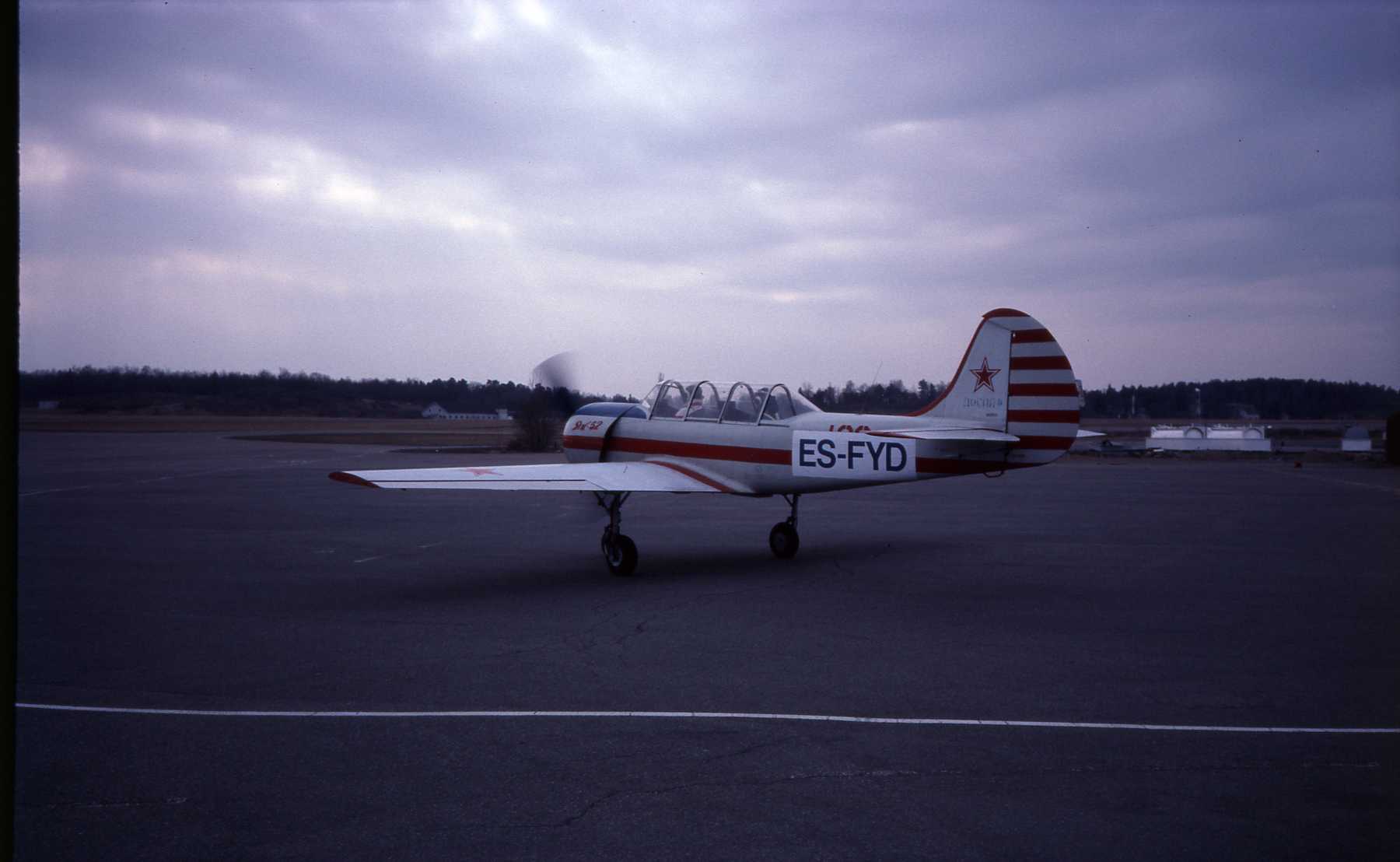 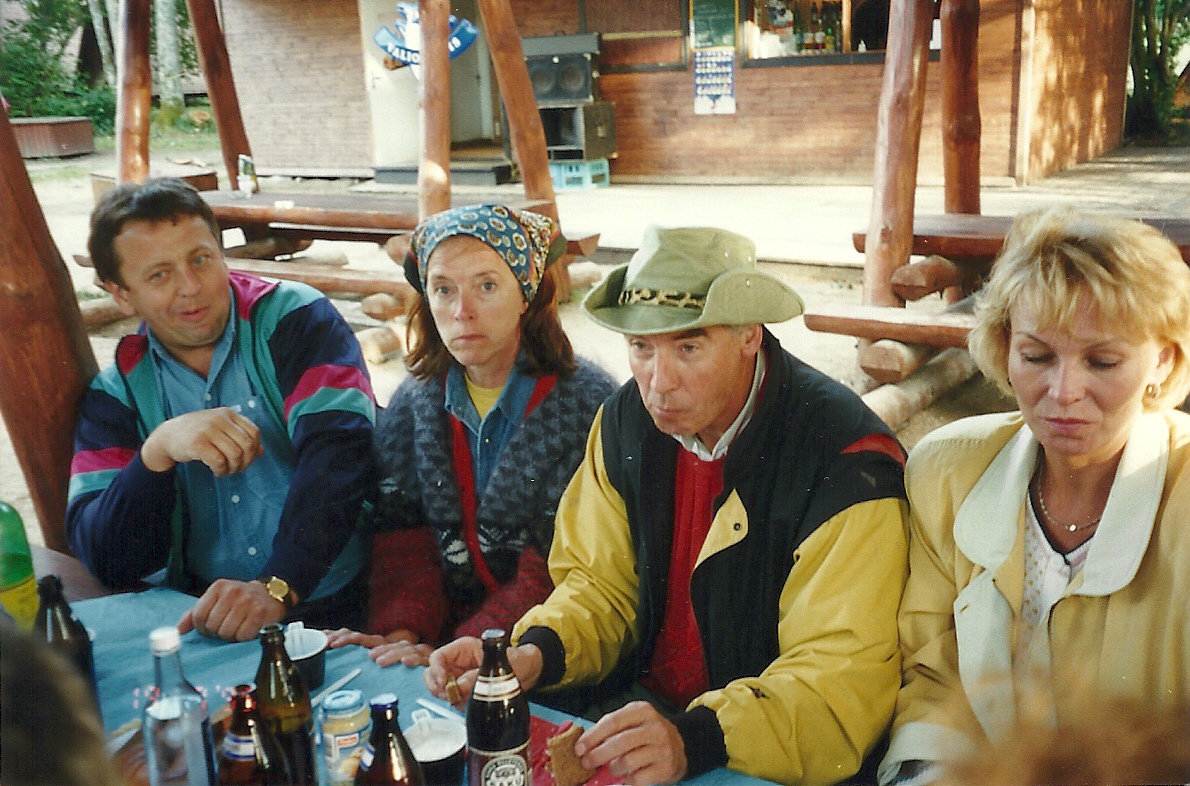 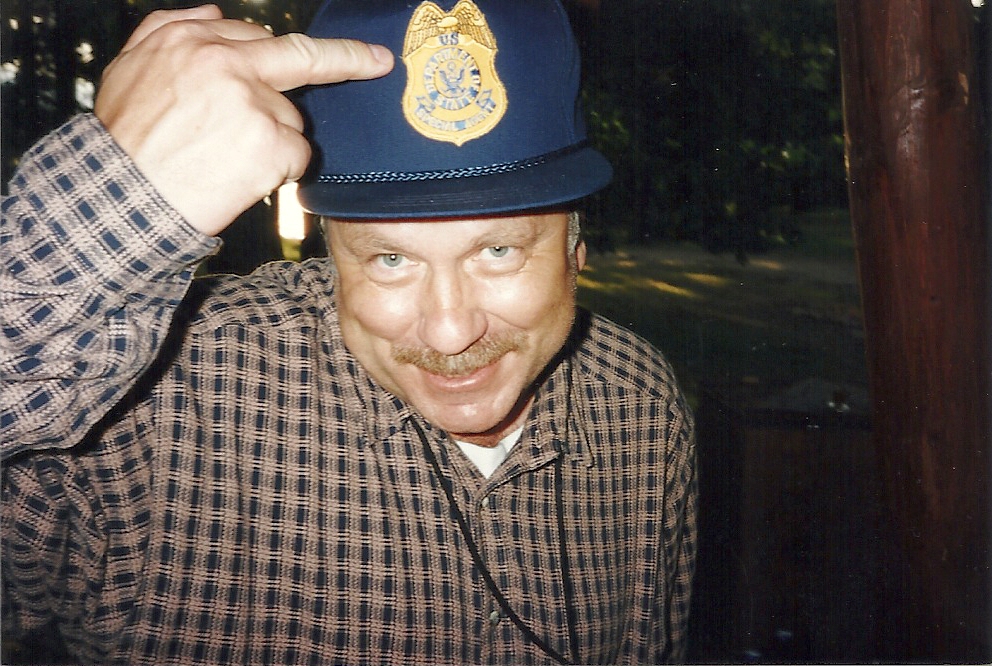 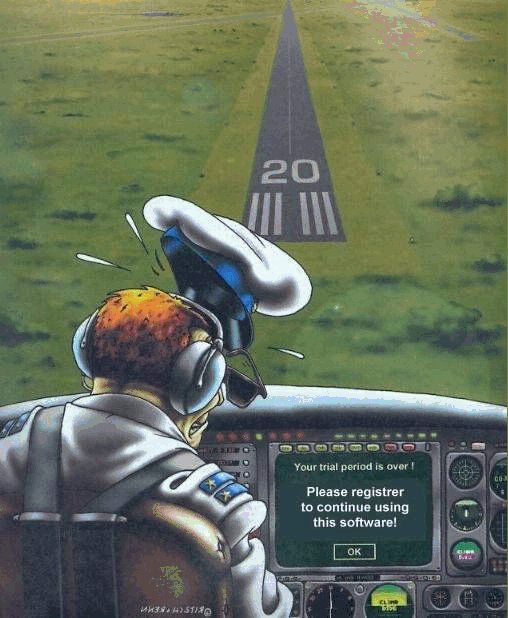 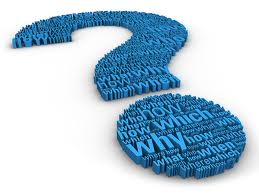